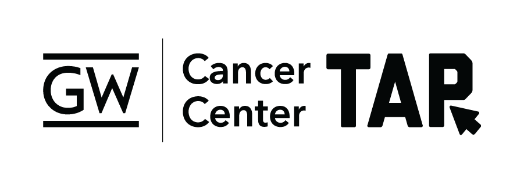 This content may be used or adapted for noncommercial, educational purposes only. Please use the following citation:
 
George Washington University Cancer Center TAP. (2020). Cancer Survivorship Series [PowerPoint Slides]. GWU Cancer Center TAP. https://cme.smhs.gwu.edu/gw-cancer-center-/content/cancer-survivorship-series 
 
This content was adapted from the GW Cancer Center the Oncology Patient Navigation Training: The Fundamentals (PI: Pratt-Chapman) developed and maintained by CDC cooperative agreements #NU38DP004972, #5NU58DP006461 and #NU58DP007539. The content added, changed, or adapted by our organization do not necessarily represent the views of the GW Cancer Center or the CDC.
 
If you have any questions about the following material or would like permission to use this material, please contact cancercontrol@gwu.edu
Cancer Survivorship E-Learning Series
for Primary Care Providers
Cancer Rehabilitation:  A Critical Component of  Survivorship Care
Julie K. Silver, MD  Associate Professor
Department of Physical Medicine &  Rehabilitation
Harvard Medical School
Cancer Institute
Disclosures
Founder, Oncology Rehab Partners which has  developed the STAR Program® (Survivorship  Training and Rehabilitation) certifications for  hospitals and cancer centers in the United  States that provide a comprehensive model for  cancer prehabilitation and rehabilitation.

Author/editor of several books on cancer  rehabilitation & recovery.
Cancer Institute
Learning Objectives
At the end of this presentation, you will be able to:
Describe the role and importance of  rehabilitation post-treatment
Identify interventions to assist in the  physical and psychological recovery of  cancer survivors
Cancer Institute
Gap in Care
There is a significant gap in care between the  evidence-based need for cancer rehabilitation and  the delivery of these services.
Cancer Institute
Gap in Care
163 community dwelling patients with metastatic breast cancer
92% had at least one physical impairment
530 impairments identified
92% of the impairments required physiatry but only 30% received this care
88% required physical therapy (PT) and/or occupational therapy (OT), but  only 21% received this care

Conclusion: More than 90% of patients needed cancer rehab but fewer  than 30% received this care. In the ambulatory setting, less than 2% of  patients received care.

Authors’ comments: “This seems particularly unfortunate in view of the efficacy  of standard rehabilitation interventions in treating many of these  impairments in patients with cancer…”

 	Source: Cheville AL, et al. J Clin Onc. 2008.
Cancer Institute
Gap in Care
Research shows that perhaps 65-90% of  cancer patients need rehabilitation medical  care, and there are many unmet needs.
Source: Silver JK, et al. CA Cancer J Clin. 2013.
Cancer Institute
Effect of the Gap in Care
Physical Impairments
Psychological Distress
Cancer Institute
Health Related Quality of Life (HRQOL)  of Cancer Survivors vs. Others
Survivors (n=1,822)	Others (n=24,804)
Poor physical  HRQOL=24.5%
Poor physical  HRQOL=10.2%
Poor mental HRQOL=10.1%	Poor mental HRQOL=5.9%

This represents 3.3 million U.S. cancer survivors with
poor physical HRQOL & 1.4 million with poor mental HRQOL.
Source: Weaver KE, et al. Cancer Epidemiology Biomarkers & Prevention. 2012.
Cancer Institute
Distress in cancer survivors is  most likely due to:
Level of disability
Source: Banks E, et al. Med J. 2010.
Cancer Institute
Addressing Physical and Psychological  Effects
If there are more cancer survivors who have  reduced QOL due to physical problems (vs.  psychological ones), and
A leading cause of psychological distress is  physical disability, then
Treating physical impairments will significantly  impact 3 important things: physical disability,  psychological distress and QOL.
Cancer Institute
Recognition of the Gap in Care
Many people now recognize the opportunity to  significantly improve physical, psychological and  QOL outcomes in oncology patients and are  actively focusing on strategies to decrease the gap  in cancer rehabilitation care.

This is creating a major shift in oncology care  towards incorporating cancer rehab into the cancer  care continuum.
Cancer Institute
Accelerated Effort to  Decrease the Gap in Care
Cancer survivors who are  unhappy with accepting a “new  normal” when they haven’t  been offered cancer rehab.
Commission on Cancer (CoC)  and national “mandates” to  implement cancer rehab.
Cancer Institute
Commission on Cancer Care Standards  (Treatment and Post-Treatment)
Source: Commission on Cancer Program Standards. 2015.
Cancer Institute
Solving the Gap in Care: Step #1
The solution will involve a sophisticated  understanding of evidence-based  multidisciplinary cancer rehabilitation care.
Cancer Institute
Evidence-Based Cancer Rehab
According to a recent review, cancer  rehabilitation research is outpacing all other  fields of rehabilitation research.

“Cancer rehabilitation is an expanding area with a growing scientific  production. The rapidly aging population, the higher number of  cancer survivors, and the increasing need of resources for the after  treatment of cancer patients contribute to explain the interest for this  field.”

Source: Ugolini D, et al. Support Care Cancer. 2011.
Cancer Institute
Breast Cancer Effects
Difficulty returning to pre-morbid  activities
Weakness
Fatigue
Musculoskeletal or neuropathic  pain
Scar adhesions (post surgical)
Shoulder problems
Lymphedema
Post-mastectomy pain syndrome  (PMPS)
Radiation fibrosis syndrome (RFS)
Brachial plexopathy (e.g.,  radiation-induced)
Cognitive problems
Balance problems
Gait problems
History of falls
Chemotherapy-induced  polyneuropathy (CIPN)
Difficulty w/ADLs  (dressing/bathing, etc.)
Difficulty w/IADLs  (chores/shopping, etc.)
Adaptive equipment needs
Durable medical equipment (DME)  needs
General deconditioning (needs  instruction on an appropriate  exercise program)
Cancer Institute
Therapeutic Exercise and Advanced Cancer
Therapeutic exercise may
enhance muscle protein
synthesis, attenuate the
catabolic effects of
cachexia, and modulate  inflammation

There are many challenges
in this population—
anticipate multiple physical  impairments

Future research is needed
“Studies targeting  cachectic patients have  demonstrated that even in  advanced disease  peripheral muscle has the  capacity to respond to  exercise training.”
Source: Madocks M, et al. Crit Rev  Oncog. 2012.
Cancer Institute
Exercise and Survival
Decreased mortality:
Breast cancer (~3  hours walking/week)
Colon cancer (~6 hours  walking/week)
Prostate cancer (more  intense exercise than  walking)
Why?
Evidence suggests  molecular mechanisms  including inflammatory,  immune, and insulin  pathways
“Hostile Host”
Sources: Kruijsen-Jaarsma M, et al. Exerc  Immunol Rev. 2013; Eickmeyer, SM, et al.  PMR. 2012.
Source: Lemanne D, et al. Oncology. 2013.
Cancer Institute
Two Rehab Models
Stroke Rehab
(and any other diagnosis)
Cardiac Rehab
Cardiologist
Physician
Fitness  Professional
Physical Therapist,  Occupational Therapist,  Speech Language Therapist
Fitness Professional
Cancer Institute
Prehabilitation
Prehabilitation is distinct from rehabilitation  in that it is designed to increase one’s  ability to function in “anticipation of an  upcoming stressor.”
Source: Mayo NE, et al. Surgery. 2011.
Cancer Institute
Cancer Prehabilitation
New research is promising:

“In this pilot study, a 1-month trimodal  prehabilitation program improved postoperative  functional recovery.”

Trimodal: exercise, nutritional counseling,  anxiety reduction
Source: Li C, et al. Surg Endosc. 2012.
Cancer Institute
Esophagectomy:
Fast Track vs. Conventional
Hospital stay (7.7 vs 14.8 days)
Complications [30d] (29.1 vs 47.4%)
Patient satisfaction [very good/pain] (87.3 vs 57.4%)

“The fast-track rehabilitation program results in fewer  complications, less postoperative pain, a reduction in  hospital length of stay, and quicker return to work and  normal activities after esophagectomy.”
Source: Cao S, et al. Support Cancer Care. 2013.
Cancer Institute
Rehabilitation of Older Cancer Patients
“Prevention and management of fatigue,  cognitive decline and peripheral  neuropathy appear as the most important  issue[s] to prolong the active life  expectancies of these individuals.”
Source: Balducci L, et al. Acta Oncol. 2013.
Cancer Institute
PT in Advanced Cancer
103 adults undergoing radiation therapy for  advanced cancer with prognoses estimated in the  range of 6 months to 5 years.
Single blinded, randomized, controlled trial.
8 multidisciplinary 90-minute interventions with 30  minutes of each session devoted to PT.

90% attendance rate—advanced cancer status and  daily radiation therapy didn’t restrict participation
Source: Cheville AL, et al. Am J Phys Med Rehabil. 2010.
Cancer Institute
Chemotherapy-Induced  Peripheral Neuropathy (CIPN)
Chemotherapy induced peripheral neuropathy  (CIPN), a possible side-effect of some chemotherapy  drugs that can injure nerves, is the most prevalent  neurologic complication of cancer treatment.
Source: Kannarkat G, et al. Curr Opin Neurol. 2007.
Cancer Institute
Chemotherapy-Induced  Peripheral Neuropathy (CIPN)
Impairment vs. Disability
OT--“low-tech” interventions  such as a smart phone, voice  activated software, large  handled tools, stress mats,  button hook tool and more--  can help to decrease disability  in patients with CIPN.

PT--can help decrease  disability by focusing on  balance, gait and footwear  (e.g., extra depth or width  shoes, rocker bottom soles).
Cancer Institute
Cancer-Related Fatigue (CRF)
For cancer survivors who have  impairments, it is important to refer them  for rehabilitation therapy consultations  rather than group exercise classes.
This is similar to how stroke survivors and  other patients with impairments are  rehabilitated.
Cancer Institute
“Chemo Brain”
Mild cognitive impairment in cancer survivors has  often not been adequately addressed. However it’s  likely that the same types of strategies used for  other conditions would work well in this population,  too.
Neurocognitive rehabilitation interventions (e.g.,  post-concussive syndrome) have been well studied  and use strategies to assist with focus,  concentration, attention, memory and organizational  skills.
Source: Langenbahn DM, et al. Arch Phys Med Rehabil. 2013.
Cancer Institute
Solving the Gap in Care: Step #2
The solution will involve a shared care  model where primary care physicians and  other providers have an important role.
Cancer Institute
Survivorship Care Plan
Detailed history of the cancer diagnosis and  treatment
Surveillance schedules
Health priorities related to cancer therapy and  general health
How follow-up care should be provided  including cancer rehabilitation
Cancer Institute
Survivorship Care
Intervention for  Long-Term  Effects
InIntteerrvveenntitoionnfofroTrreTartemaetnmt ReenltatRedelSaidteed  SidEeffEecfftsects
Vocational Services
Cancer  Rehabilitation
SuSruvreveilillalanncceeooffCCanacnecrer  orOCr aCnancceerr RReeccuurrrernecnece
Community Resources
Assistance with Medical  Insurance & Disability
Complementary &  Integrative Services
Psychosocial Services
Cancer Institute
Solving the Gap in Care: Step #3
The solution will involve financial support for  these services (third party payor  reimbursement).
Cancer Institute
Payment and Reimbursement
In the U.S., cancer rehabilitation is readily  covered by health insurers--including  Medicare--when patients have  documented impairments and the  treatment is delivered by healthcare  professionals who are licensed/board  certified in rehabilitation medicine.
Cancer Institute
Cost-Effectiveness of Rehabilitation
“Studies published so far report statistically  significant benefits for multidimensional  interventions over usual care, most notably  for the outcomes fatigue and physical  functioning….all [available economic  evaluations] showed favorable cost-  effectiveness ratios.”
Source: Mewes JC, et al. Oncologist. 2012.
Cancer Institute
Post-Treatment ‘New Normals’


lth
Pre-Cancer Hea
Post-Treatment/  Severe Disability
36
Cancer Institute
High-Quality Cancer Care
Cancer Institute
Strategies that Work
Start at diagnosis: prehabilitation
Implement evidence-based multimodal fast  track rehabilitation care
Identify impairments all along the continuum
Refer patients with impairments to  licensed/board certified rehabilitation  healthcare professionals
Cancer Institute
Next on the Horizon
More and better studies on cancer rehab
More sophisticated understanding by  healthcare professionals of the difference  between general exercise vs therapeutic  exercise to treat impairments
Huge increase in survivors demanding cancer  rehab
Huge increase in providers wanting rehab care  of their patients (high-quality cancer care)
Cancer Institute
The Role of Spirituality in Cancer Care
Christina Puchalski, MD, MS          
Executive Director, The George Washington Institute for Spirituality and Health 
Professor of Medicine & Health Science
The George Washington University School of Medicine
Disclosures
Christina Puchalski, MD, MS, is the exec director of the George Washington University Institute for Spirituality and Health (GWISH) and an editor of the Oxford Textbook of Spirituality in Health Care.
The Archstone Foundation sponsored the 2009 “Improving the Quality of Spiritual Care: A Consensus Conference" referenced in this presentation. The meeting was co-led by GWISH and City of Hope.
Learning Objectives
At the end of this presentation, you will be able to:
Describe the role and importance of spirituality during recovery post-treatment
Identify interventions to assist in the physical and psychological recovery of cancer survivors
Spirituality: An Essential Part of A Person’s Humanity and a Critical Factor in Health and Well-Being of Patients
World Health Organization (WHO): Definition of Health
“Dynamic state of complete physical,     mental, spiritual and social well-being and not merely the absence of disease or infirmity”



Source: 101st Session of the WHO Executive Board, Geneva, January 1998, Resolution EB101.R2.
Spiritual Distress
73% of cancer patients expressed at least one spiritual need
40% of newly diagnosed cancer patients have significant levels of spiritual distress
Cancer patients with low level of spiritual well-being more likely to show significant levels of spiritual distress, including hopelessness and a desire for hastened death

Sources: Astrow AB, et al. J Clin Onc. 2007; Holland JC, et al. J NCCN. 2010; Chochinov WB and Breitbart HM. Handbook of Psychiatry in Pall Med. 2009.
Secondary Spiritual Distress Diagnoses (a primary must be present to be considered spiritual)
Behavior/mood alterations as evidenced by anger, crying, withdrawal, etc.
Pain 
Feeling out of control 
Gallows humor 
Anger 
Nightmares/sleep disturbances 
Abandonment
Trust
Definition of Spirituality
This definition is based on two conferences….building on two major consensus conferences. People were able to achieve consensus on a broad definition of spirituality.

A global consensus derived definition of spirituality is: 

“Spirituality is a dynamic and intrinsic aspect of humanity through which persons seek ultimate meaning, purpose, and transcendence, and experience relationship to self, family, others, community, society, nature, and the significant or sacred. Spirituality is expressed through beliefs, values, traditions, and practices.”


(Puchalski, et.al., 2014)
Healthcare Outcomes
Research shows the spirituality and/or religion results in:

Improved quality of life, 
Decreased depression/anxiety
Increased will to live
Better physical Well-being,
Improved coping, 
Increased adherence to treatment,
Improved social functioning and maintaining social relationships
(Balboni, et.al. 2017; Barlow, et.al., 2013; Holt, et.al., 2009; Jafari, et.al., 2013; Salsman, et.al., 2015)
[Speaker Notes: From all of these association studies the most frequent outcomes cited include
Improved quality of life, 
Decreased depression/anxiety
Better physical Well-being,
Improved coping, 
Increased adherence to treatment,
Improved social functioning and maintaining social relationships]
Spirituality helps patients:
Adjust to and cope with the cancer experience
Find meaning and purpose
Find a sense of health in the midst of disease

Source: McClain CS, et al. Lancet. 2003.
Spiritual well-being in cancer patients:
Lower levels of depression 
Decreased despair near end of life
Decreased desire for a hastened death
Lower levels of distress and greater quality of life across life expectancy prognosis 


Sources: Breitbart W. Support Care Cancer. 2002; Greenstein M and Breitbart W. AM J Psychother. 2000; Laubmeier KK, et al. International Journal of Behavioral Medicine. 2004.
Cancer Diagnosis: Why Me?
Spirituality may help people find answers, find hope, meaning
Cancer patients report their spirituality helped them find hope, gratitude and positivity in their cancer experience 
Spirituality can help with reframing
My illness is a blessing
What an opportunity to see life in a different way

Sources: Taylor E. Cancer Nursing. 2003; Gail TL and Cornblat BA. Psycho-Onc. 2002; Ferrell B, et al. Onc Nursing Forum. 1998.
Spiritual Care Interventions:Interdisciplinary Palliative Care Intervention for Patients
In a study of 491 patients with lung cancer, investigators assessed the effectiveness of an Interdisciplinary Palliative Care Intervention. The intervention consisted of three main components. 
First, a nurse completed a comprehensive baseline assessment, including Quality of Life (QOL), symptoms, and psychological distress.
Second, patients participated at weekly Interdisciplinary team (IDT) meetings, and case presentations with nurses, palliative medicine physicians, thoracic surgeons, medical oncologists, geriatric oncologist, pulmonologist, social worker, dietitian, physical therapist, and chaplain. 
Third, patients receive four educational sessions, led by nurses, where content was organized around the physical, psychological, social, and spiritual domains of quality of life. 
Patients Outcomes of the Group which Received the Spiritual Education Session:
Less depression and less anxiety outcomes of an Interdisciplinary Palliative Care Intervention
Improved spiritual wellbeing
Improved patient experience
(Ferrell, et.al., 2015)
Improving the Quality of Spiritual Care as a Dimension of Palliative Care: A Consensus Conference
Convened February 2009 
Betty Ferrell, PhD, MA, FAAN, FPCN, RN
Christina Puchalski, MD, MS, FACP
Supported by the Archstone Foundation, Long Beach, CA, as a part of their End-of-Life Initiative.
National Consensus Practice Guidelines Address 8 Domains of Care
Structure and processes 
Physical aspects
Psychological and psychiatric aspects
Social aspects
Spiritual, religious, and existential aspects
Cultural aspects
Imminent death
Ethical and legal aspects
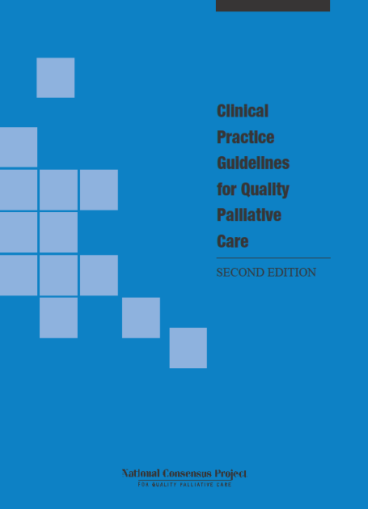 Consensus Conference Recommendations
Recommendations for improving spiritual care are divided into seven keys areas:
Spiritual Care Models
Spiritual Assessment
Spiritual Treatment/Care Plans
Interprofessional Team
Personal and Professional Development
Quality improvement
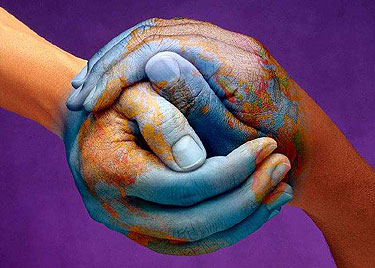 [Speaker Notes: These seven key areas were developed from the original five focus groups from the Consensus Conference.]
Interprofessional Spiritual Care: 
An Integrated Model
Recommendations:
Integral to any patient-centered healthcare system
Based on honoring dignity, attending to suffering
Spiritual distress treated the same as any other medical problem
Spirituality should be considered a “vital sign”
Generalist-specialist model of care (Board certified chaplains are the experts in spiritual care; clinicians are the generalist spiritual care providers). All patients get a spiritual history or screening
Integrated into a whole person treatment plan

Source: Puchalski CM, et.al. J Palliat Med. 2009.
56
Interprofessional Spiritual Care
It is the responsibility of everyone on the team and in the community to:
Listen to patient’s spiritual issues
Identify spiritual distress
Support spiritual resources of strength
Consensus Conference: Spiritual Care Models
Source: Puchalski CM, et.al. J Palliat Med. 2009.
Terms: Spiritual Distress
Impaired ability to experience and integrate meaning and purpose in life through connectedness with self, others, art, music, literature, nature, and/or a power greater than oneself.	


Source: North American Nursing Diagnosis Association International, 2005.
Spiritual Diagnosis
Spiritual Diagnosis (Con’t)
Diagnosis Discernment in Clinical Care (Diagnosis Pathway)
Is the patient in distress? If so, is it physical, emotional, social, spiritual or a combination of these?
Who needs to be involved on the team to address the different sources of distress? (mental health, chaplain, clergy, etc.)
What can the clinician identifying the distress do on his/her own? (simple v complex)
Formulation of a Biopsychosocialspiritual Assessment and Treatment Plan
Recommendations:
Screen, History and Assess
All health care professionals should do spiritual screening 
Clinicians who refer should do spiritual histories and develop appropriate treatment plans working with 
Board Certified Chaplain, if possible
Identify spiritual distress (diagnostic labels and codes)
Treatment plans that include psychosocial and spiritual support
Support/encourage in expression of needs and beliefs
[Speaker Notes: Screen and assess every patient’s spiritual symptoms, values, and beliefs and integrate them into the plan of care. 

All trained healthcare professionals should do spiritual screening and history-taking. These caregivers should also identify any spiritual diagnoses and develop a plan of care. Detailed assessment and complex diagnosis and treatment are the purview of the board-certified chaplains working with the interprofessional team as the spiritual care experts.

3.	Currently available diagnostic labels (e.g., National Comprehensive Cancer Network [NCCN] Distress Management/Pastoral Services guidelines, Diagnostic and Statistical Manual [DSM] code V62.89, and NANDA nursing diagnoses) can be used, but further work is needed to develop more comprehensive diagnostic codes for spiritual problems. 

4. Treatment plans should include but not be limited to
	a.	Referral to chaplains, spiritual directors, pastoral counselors, and other spiritual care
 		providers including clergy or faith- community healers for spiritual counseling
	b.	Development of spiritual goals
	c.	Meaning-oriented therapy
	d.	Mind-body interventions
	e.	Rituals, spiritual practices
	f.	Contemplative interventions

Patients should be encouraged and supported in the expression of their spiritual needs and beliefs as they desire and this should be integrated into the treatment or care plan and reassessed periodically. Written material regarding spiritual care, including a description of the role of chaplains should be made available to patients and families. Family and patient requests specifically related to desired rituals at any point in their care and particularly at the time of death should be honored. 

Board-certified chaplains should function as spiritual care coordinators and help facilitate appropriate referrals to other spiritual care providers or spiritual therapies (e.g., meditation training) as needed.

Spiritual support resources from the patient’s own spiritual/religious community should be noted in the chart. 

Follow-up evaluations should be done regularly, especially when there is a change in status or level of care, or when a new diagnosis or prognosis is determined.

Treatment algorithms can be useful adjuncts to determine appropriate interventions.

10.	The discharge plan of care should include all dimensions of care, including spiritual needs.]
Interventions Clinicians Can Do
Compassionate presence and follow up
Reflective listening/query about important life events—spirituality as connection
Support patient sources of spiritual strength and note in chart
Connect patient to community resources
Referral to chaplain or other spiritual care professional
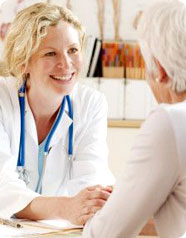 Spiritual Practices/Interventions
Spiritual Screening
Do you have any spiritual beliefs or practices that might affect your care?
How important is spirituality in your coping?
How well are those spiritual resources working for you at this time?
FICA®©
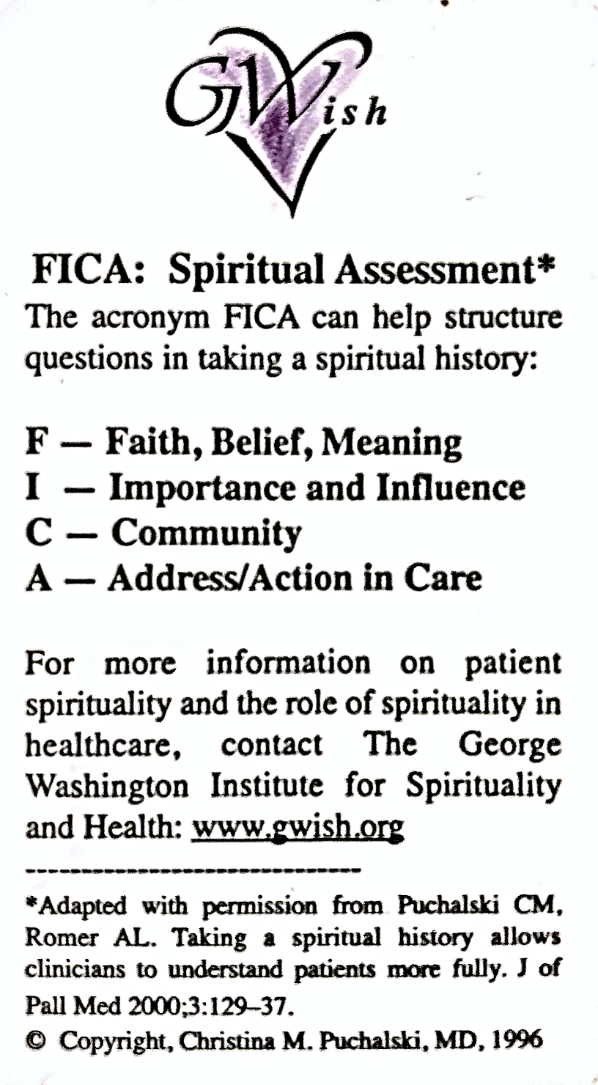 F – Faith and Belief
"Do you consider yourself spiritual or religious?" or "Is spirituality something important to you” or “Do you have spiritual beliefs that help you cope with stress/ difficult times?" (Contextualize to reason for visit if it is not the routine history). 
"What gives your life meaning?"
I – Importance
"What importance does your spirituality have in your life? Has your spirituality influenced how you take care of yourself, your health? Does your spirituality influence you in your healthcare decision making?” (e.g. advance directives, treatment etc.)

C – Community
"Are you part of a spiritual community? Communities such as churches, temples, and mosques, or a group of like-minded friends, family, or yoga, can serve as strong support systems for some patients.  Can explore further: Is this of support to you and how? Is there a group of people you really love or who are important to you?"

A – Address in Care
"How would you like me, your healthcare provider, to address these issues in your healthcare?"  (With the newer models including diagnosis of spiritual distress; A also refers to the “Assessment and Plan” of patient spiritual distress or issues within a treatment or care plan.)
Validation of FICA Tool
Inter-item correlation between FICA quantitative and COH spirituality domain of QOL instrument:
Religion
Spiritual Activities
Change in spirituality
Positive life change
Purpose
Hopefulness
(Borneman, et.al., 2010)
[Speaker Notes: The FICA tool was validated in a study with 76 patients with solid tumors at City of Hope. Patients were predominantly female (77.6%), had a mean age of 58.7, and 50% were ethnic minorities. Most patients self-identified with a religious preference, with Catholic as most predominant. Breast cancer was the most common diagnosis.

To understand the potential relationships between aspects of spirituality, the inter-item correlations of the Spiritual Well-Being subscale of the quality of life tool (spiritual activities, change in spirituality, uncertainty, positive life change, purpose, and hopefulness) and the FICA quantitative item (How would you rate the importance of faith/belief in your life?) have been calculated. These five variables from the other subscales were selected from the  quality of life  tools as aspects of  quality of life  recognized as potentially contributing to spiritual distress. 
Quantitative data did show that the FICA tool was able to assess several dimensions of spirituality based on correlation with the spirituality indicators in the City of Hope- quality of life tool, specifically religion, spiritual activities, change in spirituality, positive life change, purpose, and hopefulness.]
Doris
58 year old female with strong family history of breast cancer  
At age 52 a mammogram showed a suspicious lesion, on biopsy it was found to be positive. 
Had bilateral mastectomy. The decision caused considerable stress and concern. 
Underwent surgery, had a good outcome and doing well since the surgery. 
She comes in with new back pain and is worried that this could be a metastasis. She has no other symptoms. She has had chronic back aches in the past. 
Exam is consistent with musculoskeletal lumbar tightness. Neuro exam is negative. The rest of the exam is normal.
69
[Speaker Notes: Doris is a 58 year old female with a strong family history of breast cancer.  She had been vigilant with her yearly follow-ups a the breast center.  At age 52 an mammogram showed a suspicious lession, on biopsy it was found to be positive. She decided to have bilateral mastectomy so that she would not “need to worry about breast cancer again”. The decision was hard and caused considerable stress and concern.  She had times of envisioning a “terrible” outcome as she has seen in family members. She became depressed and struggled with her decision. She had decided to spend time in her family’s cabin in the woods before making her decision. She underwent surgery, had a good outcomes and has been doing well since the surgery. She comes in with new back pain and is worried that this could be a metastasis. She has no other symptoms. She has had chronic back aches in the past. Exam is consistent with musculoskeletal lumbar tightness. Neuro exam is negative. The rest of the exam is normal.]
Spiritual History
F: Spiritual, non religious; finds meaning in relationships, work, nature and art.
I: Feels her ability to deal with the uncertainty at the time of diagnosis was due to her inner peace which she gets from daily meditation; she uses time in nature and solitude to help her “ground herself.” Is having trouble using those spiritual resources now even though she realizes the worry about the back ache may be excessive.
C: Strong family support.
A: Appreciates talking about her inner beliefs and values. Would like help with meditation and is also willing to talk with an art therapist and/or chaplain.
Narrative example: Biopsychosocial-Spiritual Model Assessment and Plan
71
Conclusions
Spirituality is integral to person-centered care
It impacts health care decisions, treatment, outcomes
It’s the basis of dignity and patient–centered care
Models are created to make spirituality an equal domain of care
For more information about a full online course on Interprofessional Spiritual Care, please see https://reliasacademy.com/rls/ispec/
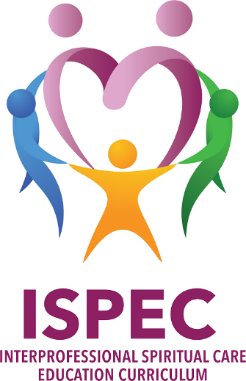 Interprofessional Train-the-Trainer Spiritual Care Education Curriculum (ISPEC)
ISPEC is a global training program whose mission is to improve spiritual care for patients with serious and chronic illness. ISPEC's goal is to train clinicians, spiritual care professionals and others in health settings to be able to recognize, address, and attend to the suffering of patients with serious and chronic illness and that of their families.
The ISPEC Online Course is a great opportunity to learn about the evidence, best practices, models, and ways to develop whole person assessment and treatment plans, how to work with spiritual care professionals, and enhance your ability to be an advocate for spiritual care.
The Online ISPEC Course is available here: https://reliasacademy.com/rls/ispec/
GWish, www.gwish.org
Education resources (SOERCE, National Competencies)
ISPEC: Interprofessional Spiritual Care Education Program Retreats for health care professionals (Assisi, U.S.)
Time for Listening and Caring: Oxford University Press
Oxford Textbook of Spirituality in Health Care, Oxford University Press
Making Healthcare Whole, Templeton Press
FICA Assessment Tool—online DVD
GTRR: Interprofessional Reflection Rounds
Contact: cpuchals@gwu.edu